Grammar Starter
Homophones
In the back of your exercise book...
Grammar Starter: Homophones

Definition: Homophones are words which sound the same but are spelt differently and have different meanings. 

Example: hear and here                 bye and by
[Speaker Notes: Ask for pupils’ definition before showing the correct one.]
Task time: create your own
Write a list of all the homophones you can think of. Below are some images to help you get started.
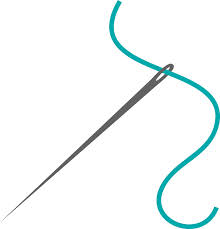 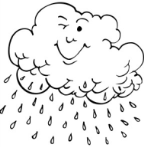 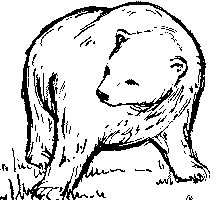 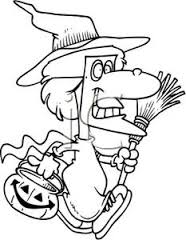 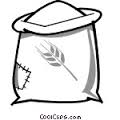 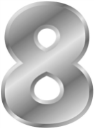 [Speaker Notes: Hear feedback.]
Task time: now find it!
Won day, their was a caterpillar eating sum lovely green leaves. “Sew many good things are green,” he said. “I’m glad I’m green,” croaked a frog. “Green is grate! It’s a pity your sew plane instead.“  A lady bug was sitting on a rose. “Green is good, but what about read?”, asked the caterpillar. The caterpillar thought read was nice two. “I’m knot green or read, I’m just plane,” he said sadly. Just then the caterpillar saw a beautiful blew dragonfly. “What a brilliant blew you are,” said the caterpillar. “I wish I were blew,” he said sadly. Just then something pink and pointed came out from under the flours. It was a lizard. “Your knot plane!”, said the caterpillar. “You’re tongue is bright pink like a flour,” he said.

	“That’s nothing,” said the lizard. “Look at the beautiful purple spots on my back.” The lizard was pink and purple. The caterpillar felt plainer than ever. Along came a bright yellow bumblebee. He was flying from flour to flour. The flours we’re all colours. “All colours are beautiful,” he said to the caterpillar. “Yes, they are!” said the caterpillar. The caterpillar wrapped himself in his cocoon and fell asleep dreaming of colours. He dreamt of green and read, and blew, and yellow. When he woke up, something wonderful happened! The caterpillar had turned into a beautiful colourful butterfly. No won ever said he was plane again.
Task time: now find it!
One day, there was a caterpillar eating some lovely green leaves. “So many good things are green,” he said. “I’m glad I’m green,” croaked a frog. “Green is great! It’s a pity you’re so plain instead.“  A lady bug was sitting on a rose. “Green is good, but what about read?”, asked the caterpillar. The caterpillar thought red was nice too. “I’m not green or red, I’m just plain,” he said sadly. Just then the caterpillar saw a beautiful blue dragonfly. “What a brilliant blue you are,” said the caterpillar. “I wish I were blue,” he said sadly. Just then something pink and pointed came out from under the flowers. It was a lizard. “You’re not plain!”, said the caterpillar. “Your tongue is bright pink like a flower,” he said.
	
	“That’s nothing,” said the lizard. “Look at the beautiful purple spots on my back.” The lizard was pink and purple. The caterpillar felt plainer than ever. Along came a bright yellow bumblebee. He was flying from flower to flower. The flowers were all colours. “All colours are beautiful,” he said to the caterpillar. “Yes, they are!” said the caterpillar. The caterpillar wrapped himself in his cocoon and fell asleep dreaming of colours. He dreamt of green and red, and blue, and yellow. When he woke up, something wonderful happened! The caterpillar had turned into a beautiful colourful butterfly. No one ever said he was plain again.